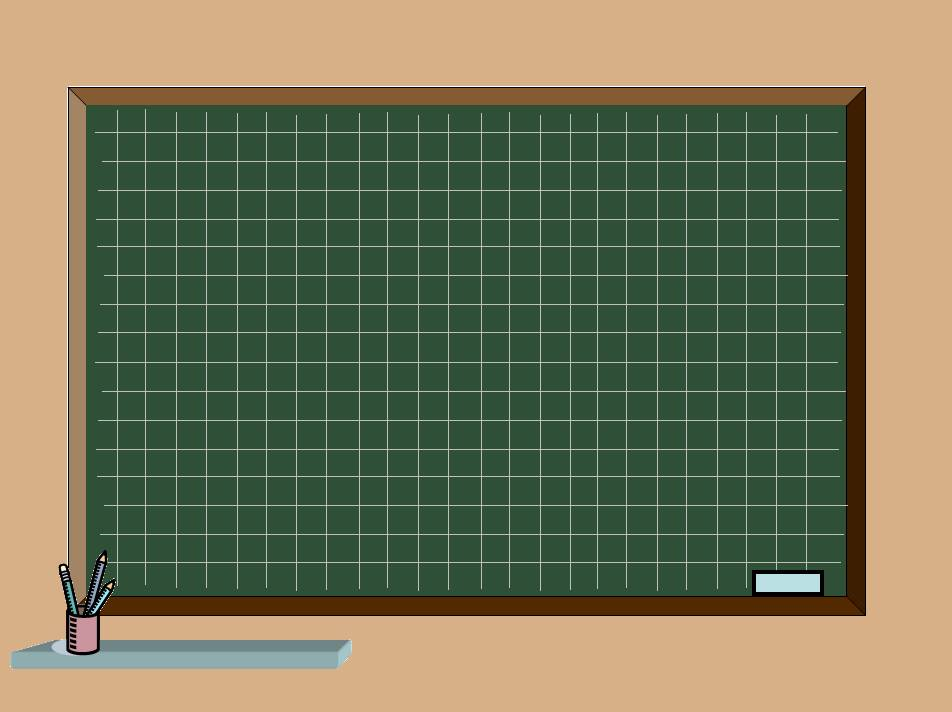 Урок математики
Будем считать:
решать примеры
сравнивать числа
 решать задачу
    говорить и думать
  писать и играть.
Презентацию выполнила учитель начальных классов  ГБС(к)ОУ «Специальная (коррекционная) общеобразовательная школа-интернат № 14 VII вида» 
с. Усть-Цильма .Чупрова А.К.
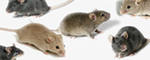 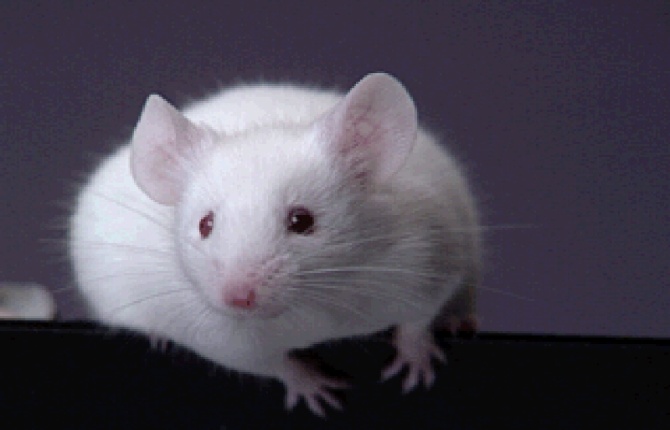 Мыши.
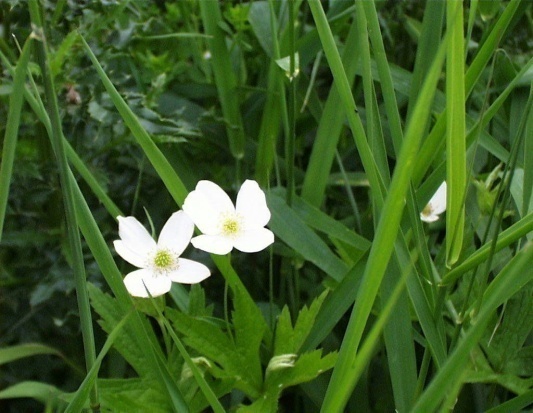 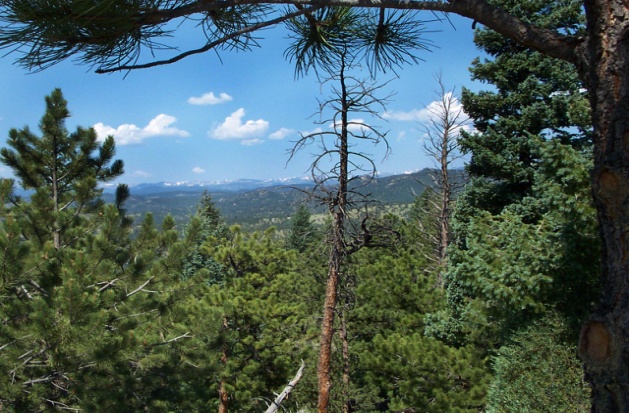 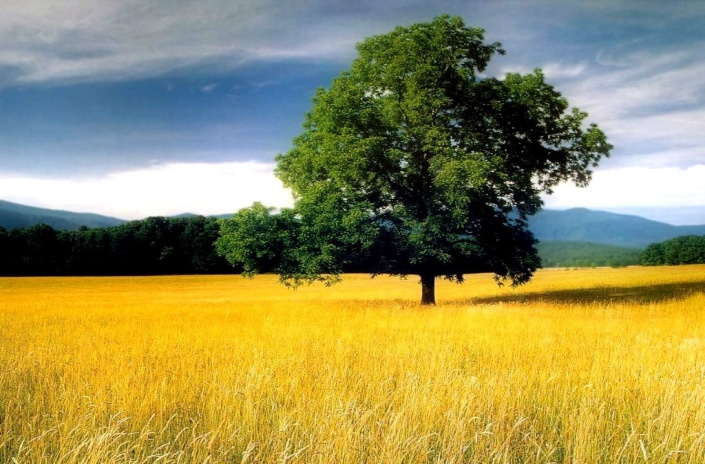 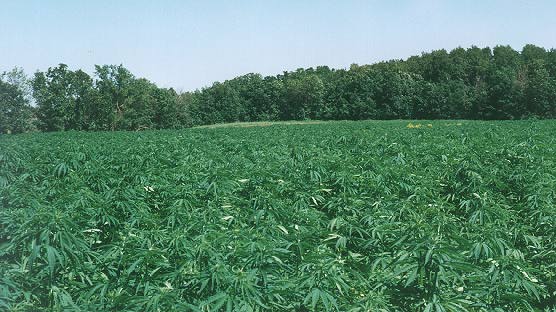 Задача.
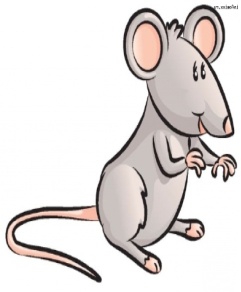 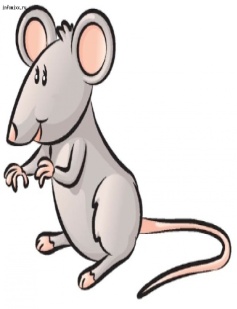 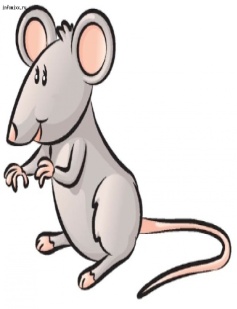 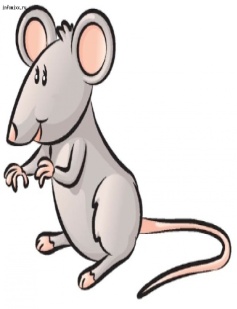 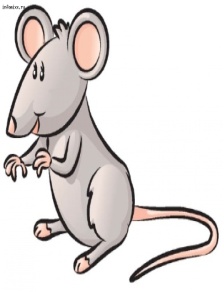 Задача.
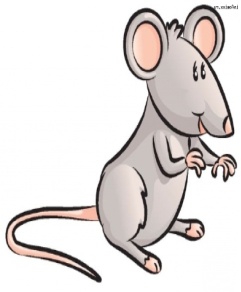 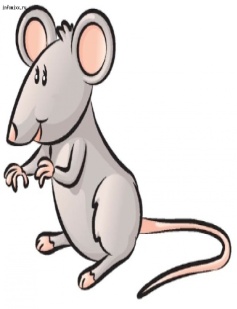 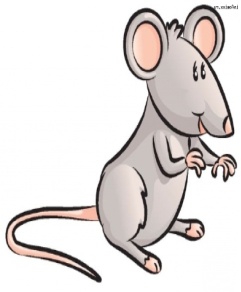 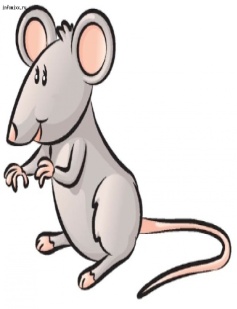 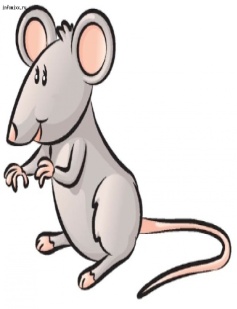 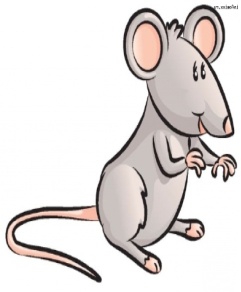 3м.+3м.=6м.
Ответ: 6 мышек.
Задача.
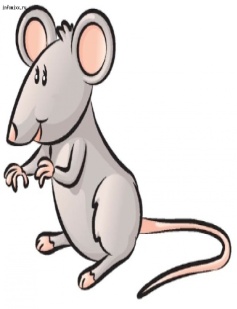 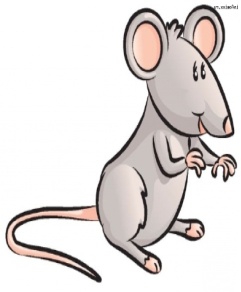 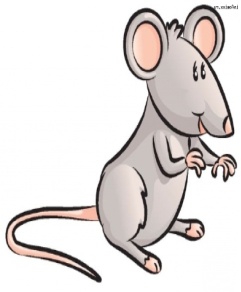 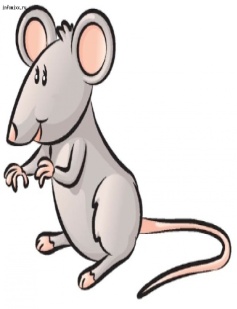 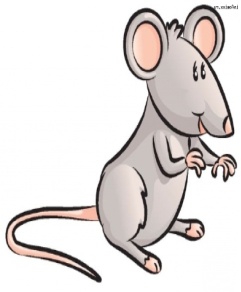 Проверь!
6-4= 2  
6-3=3
5+2= 7 
2+2=4  
6-2=4
3+2=5
7-2=5
3+3=6
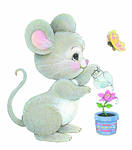 Молодцы, ребята!
         Спасибо за работу!
В ПРЕЗЕНТАЦИИ ИСПОЛЬЗОВАНЫ:
Ресурсы Интернета – анимированные картинки, шаблон оформления.